শুভেচ্ছা
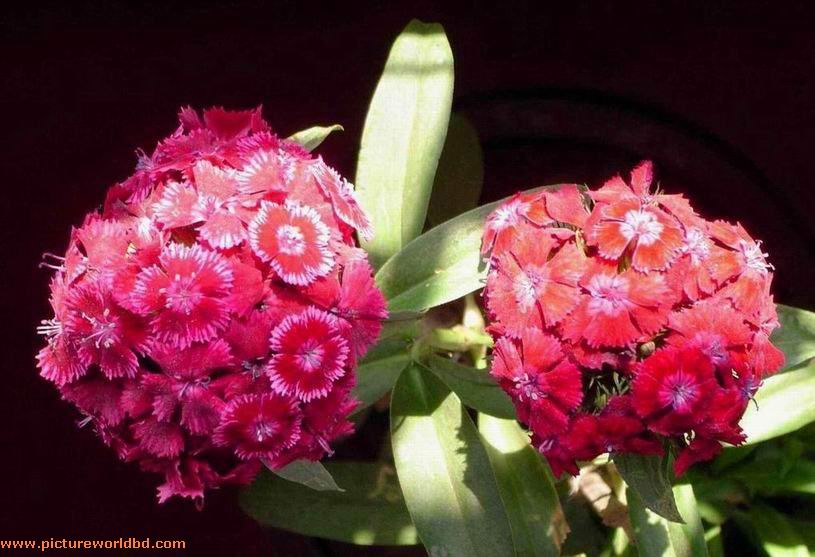 পরিচিতি
মোঃ সাইদুর রহমান
সহকারী শিক্ষক
১৫ নংহরিপুর সঃ প্রাঃ বিঃ
সদর,ঝিনাইদহ।
পাঠ পরিচিতি
শ্রেণিঃ(৩য় )                                     বিষয়ঃ গ ণিত  
পাঠশিরোনামঃ ভাগ 
পাঠ্যাংশঃ ভাগের  ধারণা
শিখনফলঃ 
১।এক অংকের সংখ্যাকে এক অংক  দ্বারা ভাগ করতে পারবে।
২। ভাগ সম্পর্কে ধারণা লাভ করবে ।
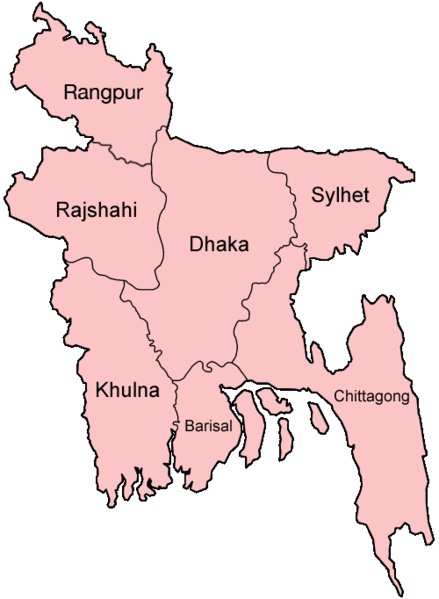 পূর্ব  জ্ঞান  যাচাই
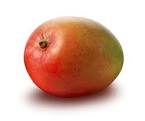 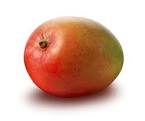 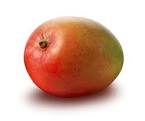 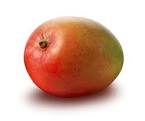 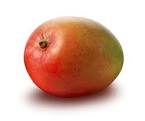 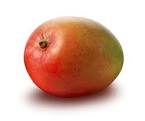 উপস্থাপণের  ধাপ
বাস্তব  পর্যায়
এখানে ছয়টি কাঠি তিন জনের মধ্যে ভাগ করে দিয়ে প্রশ্ন  করবো প্রত্যেকে কয়টি করে কাঠি পেলে ?
৩ টি   করে
৬         ২      ৩
অর্ধ  বাস্তব   পর্যায়
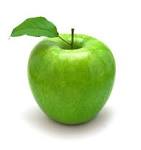 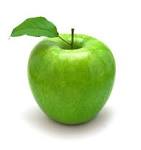 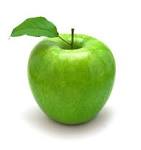 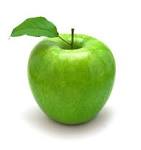 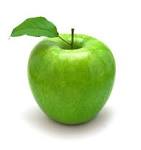 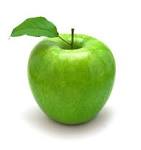 ৬             ২           ৩
বস্তু নিরপেক্ষ পর্যায়
বোর্ড  একটি ভাগ  অংক করে দেখাব
৮       ২       ৪
মূল্যায়ন
১। একটি  ভাগ   অংক  করে  দেখাও
৯           ৩         ?
৩
ধন্যবাদ
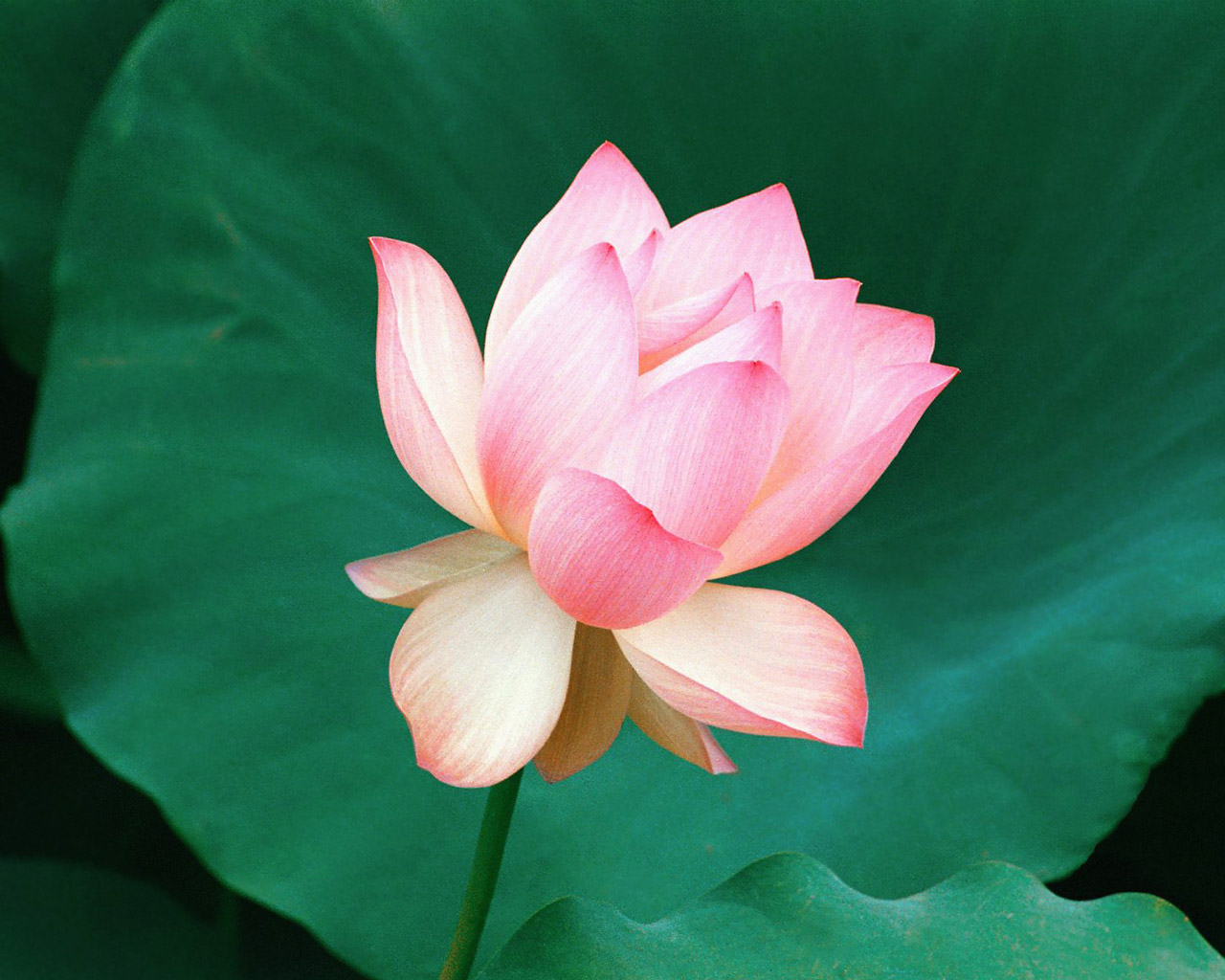